mevB‡K ï‡f”Qv I Awfb›`b
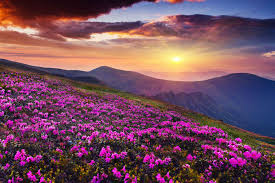 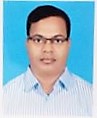 wbg©j cvj 
cÖfvlK (wnmveweÁvb)
Avqye wewe wmwU K‡cv©‡ikb K‡jR|
 KY©dzjx,PÆMÖvg|
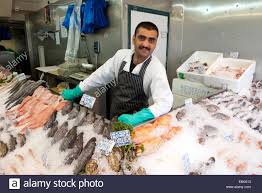 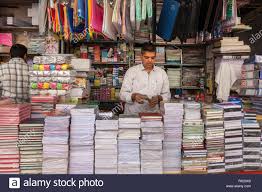 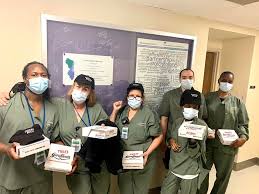 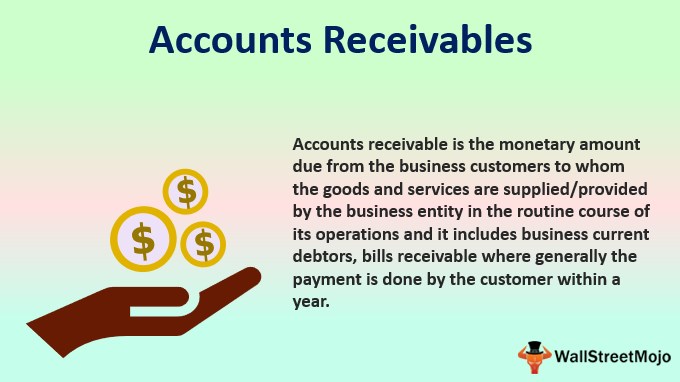 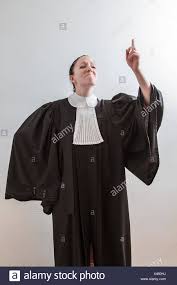 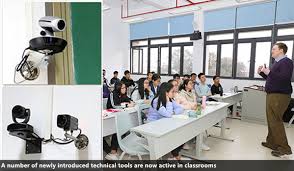 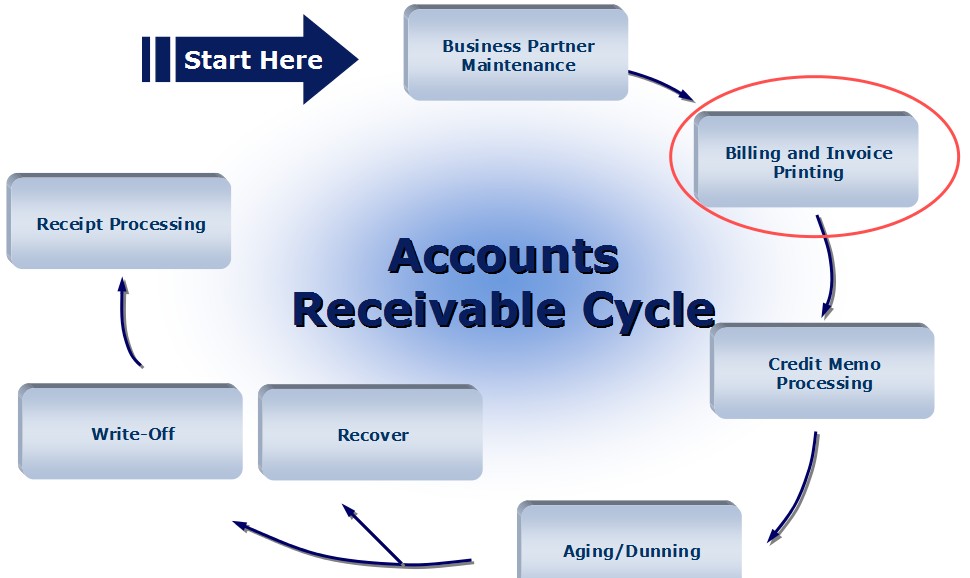 wnmveweÁvb 1g cÎ
6ô Aa¨vq
cÖvc¨ wnmvemg~‡ni wnmveiÿY
wkLb dj


 	G Aa¨v‡qi AsK Kivi cÖ‡qvRbxq c×wZ mg~n
 	 G Aa¨v‡qi AsK Kivi cÖ‡qvRbxq Rv‡e`vmg~n
  fvZv c×wZ‡Z GKwU m„Rbkxj cÖ‡kœi mgvavb
Abv`vqxcvIbv wnmveiÿ‡bi c×wZ mg~nt

 cÖZ¨ÿ Ae‡jvcb c×wZ/ mbvZb c×wZ
 fvZv c×wZ/ fwelr e¨e¯’v c×wZ
G Aa¨v‡qi cÖ‡qvRbxq Rv‡e`v mg~nt (fvZv c×wZ‡Z)

 av‡i weµq Kiv n‡jÑ
                        cÖvc¨wnmve wnmve 		†Wt
                         weµq wnmve          		‡µt
 Abv`vqx cvIbv Ae‡jvcb Ki‡Z n‡e/wnmvef‚³ Ki‡Z n‡e/ AwjwLZ Abv`vqx cvIbv Ñ
	Abv`vqx cvIbvmwÂwZ wnmve 			†Wt
			cÖvc¨ wnmve 			†µt
 Aewkó †`bv`v‡ii 10% bZzb mwÂwZ m„wó K‡iv| 			Abv`vqx cvIbv wnmve 			†Wt
		Abv`vqx cvIbv mwÂwZ wnmve 		†µt
Abv`vqxcvIbv wnmve eÜ Kivi Rb¨Ñ
 Avq weeiYx 				†Wt
Abv`vqx cvIbv wnmve 			†µt
m„Rbkxj cÖkœ
wm‡jU †evW©-2019
‡gRevn †UªWv‡m©i †iIqvwgj wb‡¤œ cÖ`Ë n‡jv t
‡gRevn& †UªWvm©
‡iIqvwgj (AvswkK)
31 wW‡m¤^i, 2018
Ab¨vb¨ Z_¨vewj t




	


1,000 UvKv cÖvc¨ wnmve †_‡K Abv`vqx cvIbv eve` Ae‡jvcb Ki‡Z n‡e Ges cÖvc¨ wnmv‡ei Aewkó DØ„‡Ëi Dci 5% Abv`vqx cvIbv mwÂwZi e¨e¯’v Ki‡Z n‡e|
(K)          bZzb Abv`vqx cvIbv mwÂwZi cwigvY wbY©q Ki|		2
(L)	‡gRevn †UªWv‡m©i ewn‡Z cÖ‡qvRbxq Rv‡e`v `vwLjv `vI|	4
(M)	Abv`vqx †`bv I Abv`vqx cvIbv mwÂwZ wnmve ˆZwi Ki|	4
G cÖ‡kœi cÖ‡qvRbxq mgš^q
K) bZzb mwÂwZi cwigvY wbb©q
L) m„Rbkxj cÖ‡kœi cÖ‡qvRbxq Rv‡e`v
Abv`vqx cvIbv wnmve
Abv`vqx cvIbv mwÂwZ wnmve
evoxi KvR
ivRkvnx †evW©-2019
wb‡¤œ ewY©Z Z_¨vewj mvLvIqvZ †UªWv‡m©i wnmve eB n‡Z †bqv n‡q‡Q-









(K) PvR©‡hvM¨ Abv`vqx cvIbv wbY©q Ki|		2
(L) Abv`vqx cvIbv I Abv`vqx mwÂwZ wnmve cÖ¯‘Z Ki|		4
(M)	Avw_©K Ae¯’vi weeiYx‡Z cÖvc¨ wnmve wKfv‡e cÖ`wk©Z n‡e Zv †`LvI|	4
ab¨ev`